_рецепт эффективных 
коммуникаций
Катя Самотёсова
креативный директор
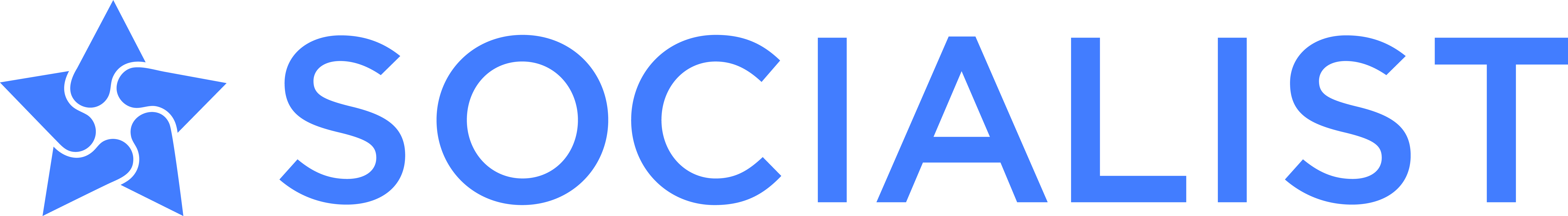 директор
директор
=  взрослый
джуни/
команда
тот, кто знает
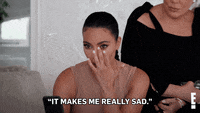 в ситуации, с которой никто 
не сталкивался,
правильных ответов нет,
даже у директоров
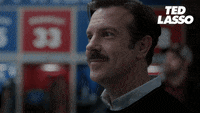 изменились:
инструменты продвижения
соцсети
аудитория
_что делать?
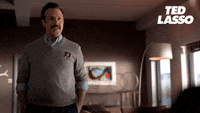 так
не  ошибёшься
признаться, 
что не знаешь
не искать формулу, волшебную таблетку и пр.
рецепта эффективных коммуникаций нет
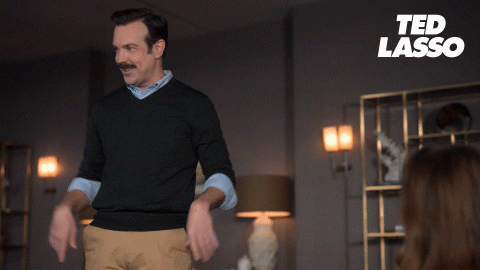 расходимся
(нет)
наши эксперименты
опираясь 
на экспертизу
думаем 
по-новому
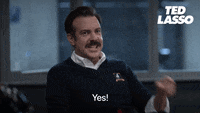 отклик
аудитории
честность
& юмор
органика 💘
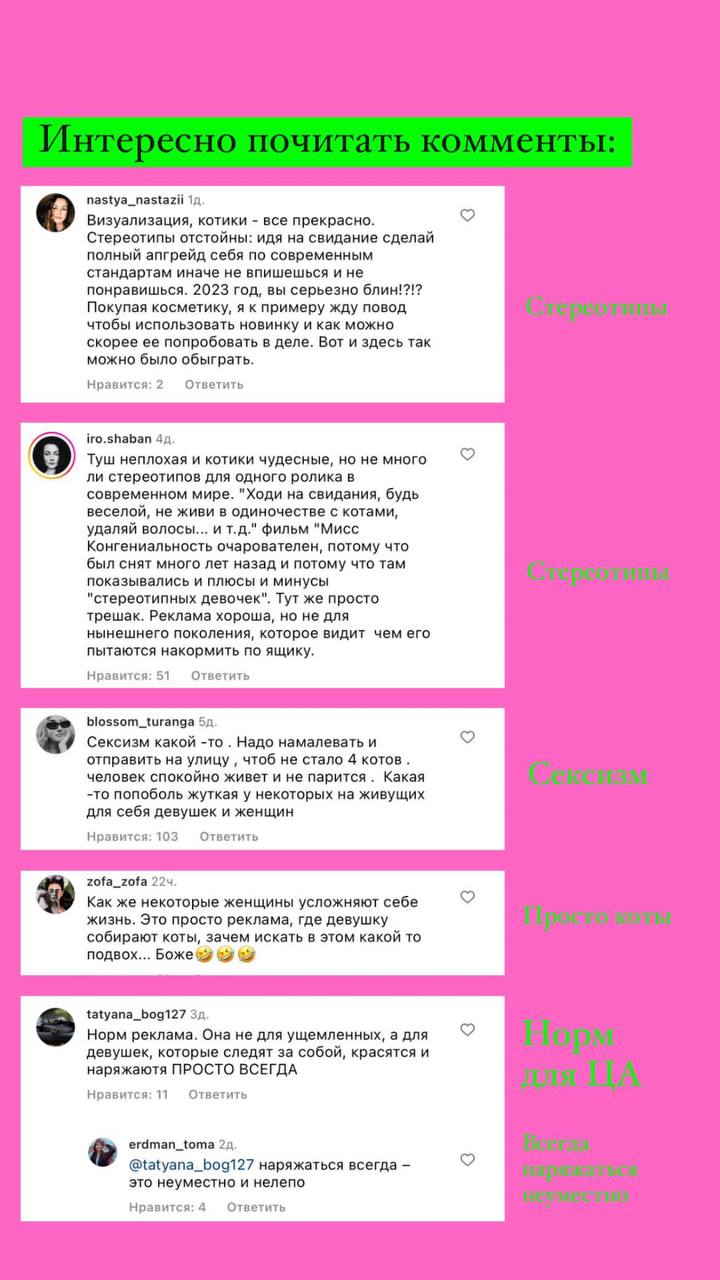 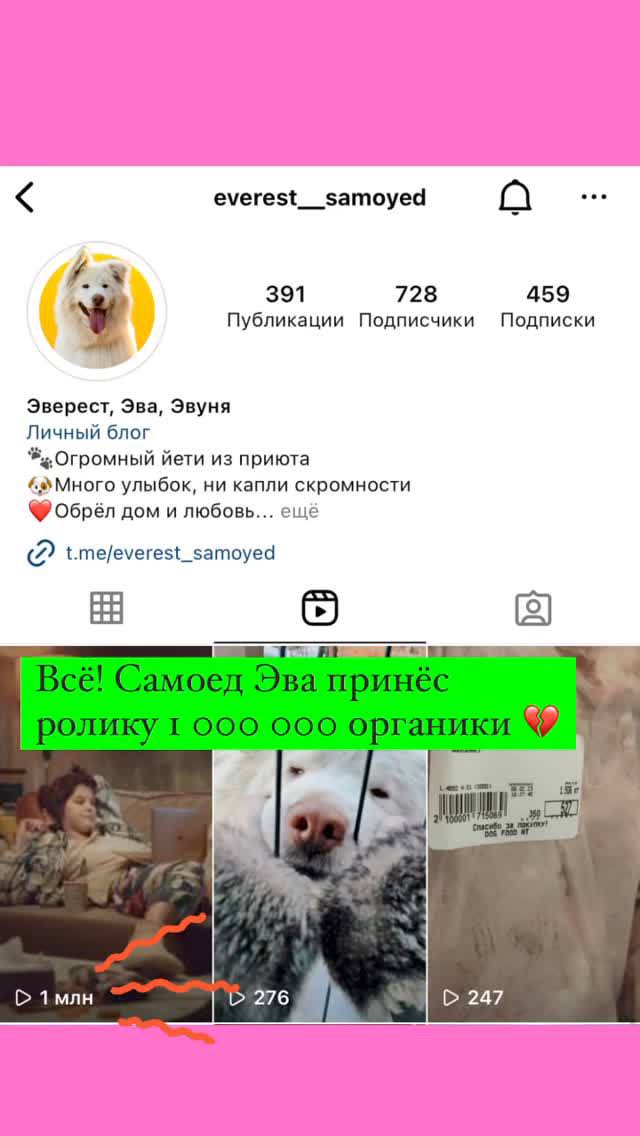 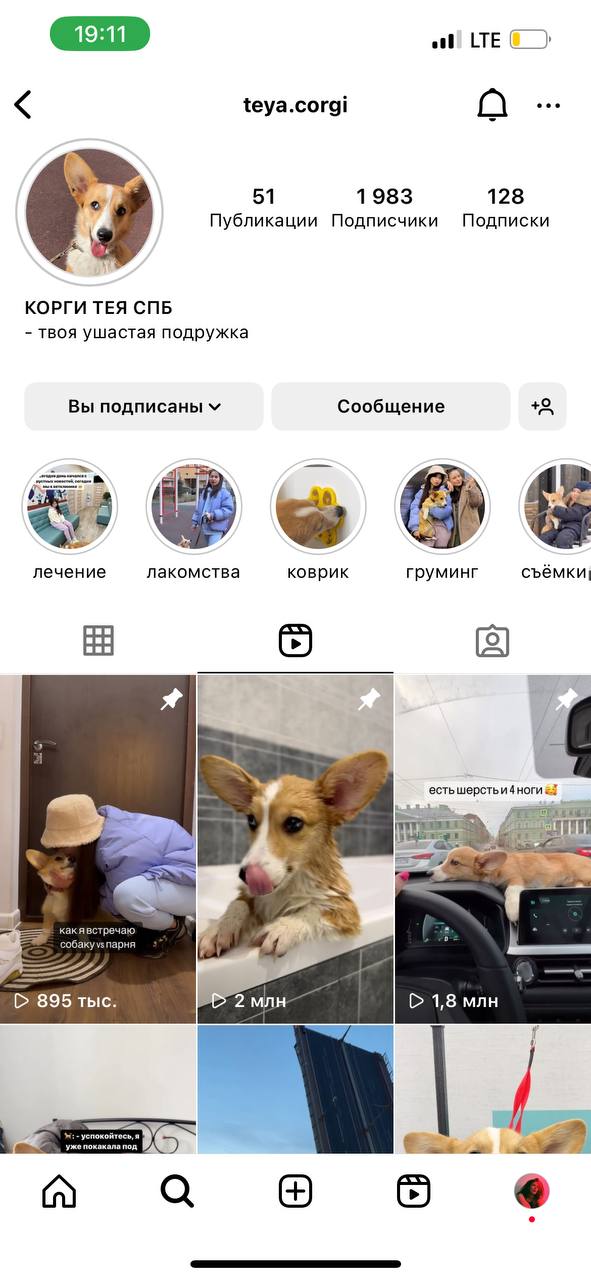 Стереотипы
Стереотипы
Сексизм
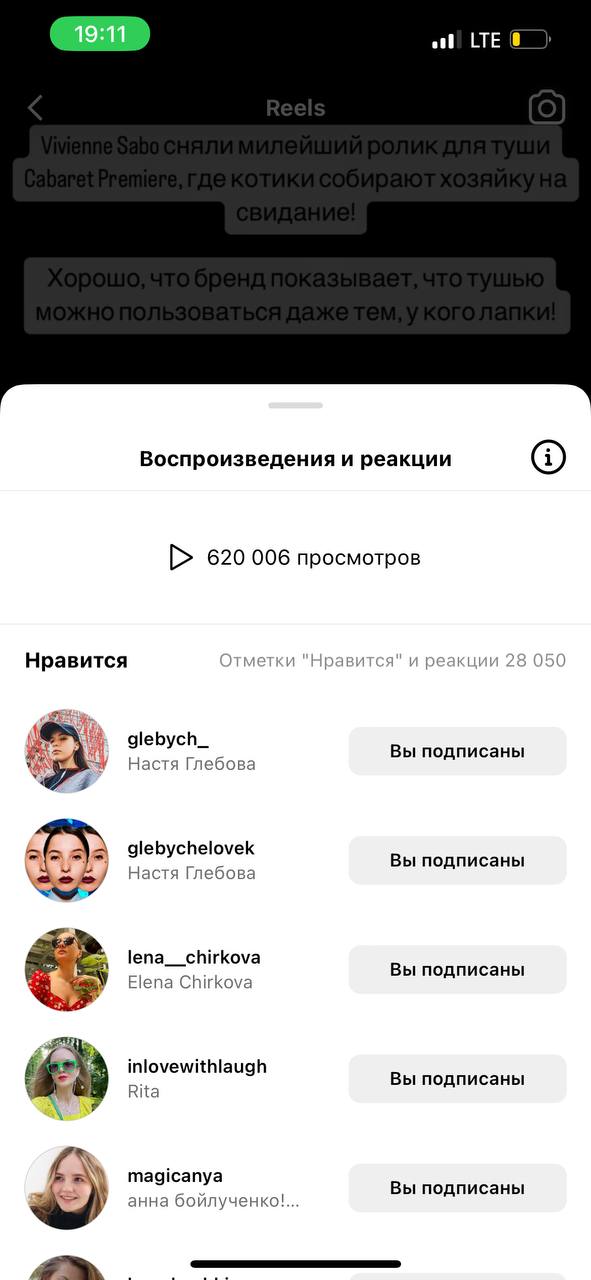 Просто коты
Норм
Для ЦА
Всегда
краситься
неуместно
про
наблюдательность
поддержка
в отсутствии 
привычных 
инструментов
колла
борации
интеграция 
в контент / шоу
не только YT, но и ВК
поддержка
в отсутствии 
привычных 
инструментов
колла
борации
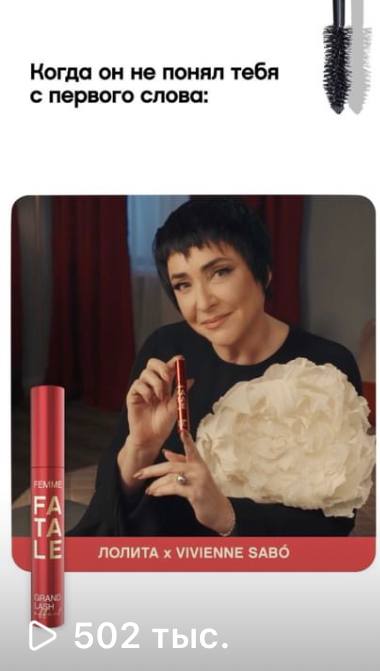 cоздание  
контента
доп. ценность
wow-эффект
техно
логии
сделаете первыми,
получите PR-эффект
deepfake
digital clothes
NFT
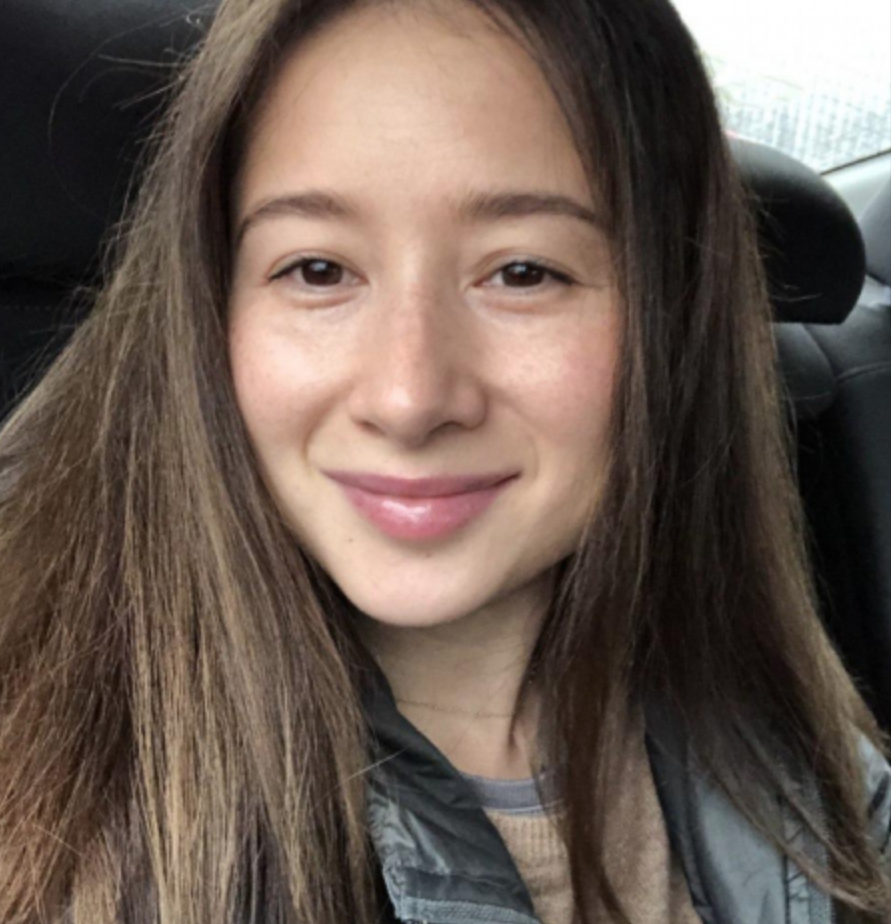 500 000 swaps
30 000 fittings
доп. ценность
wow-эффект
техно
логии
как сделать анпэкинг 
инфлюенсеров интереснее
используем
органику
отклик
аудитории
дополнительная 
ценность
техно
логии
честность
& юмор
колла
борации
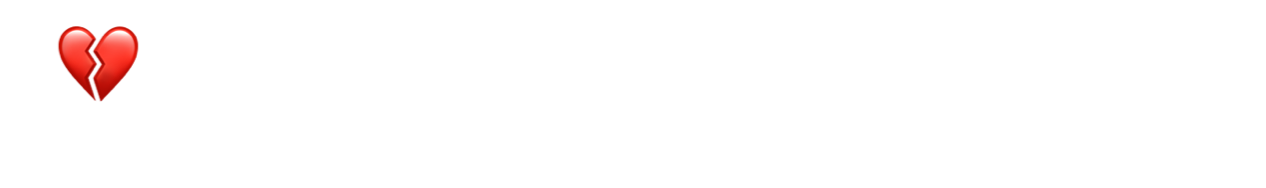 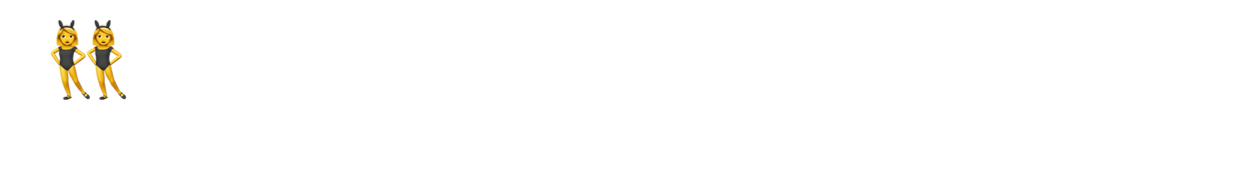 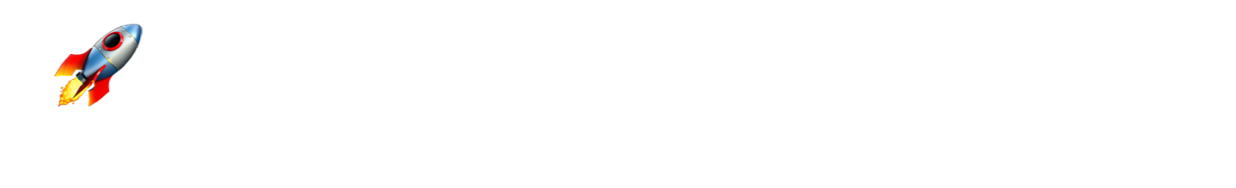 не забываем про новые 
платформы
пробуем новое
не боимся
эксперименты 
и наблюдения
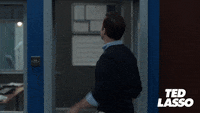 все мы немножко креативный директор
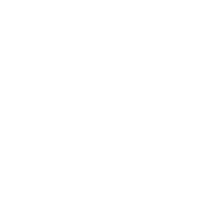 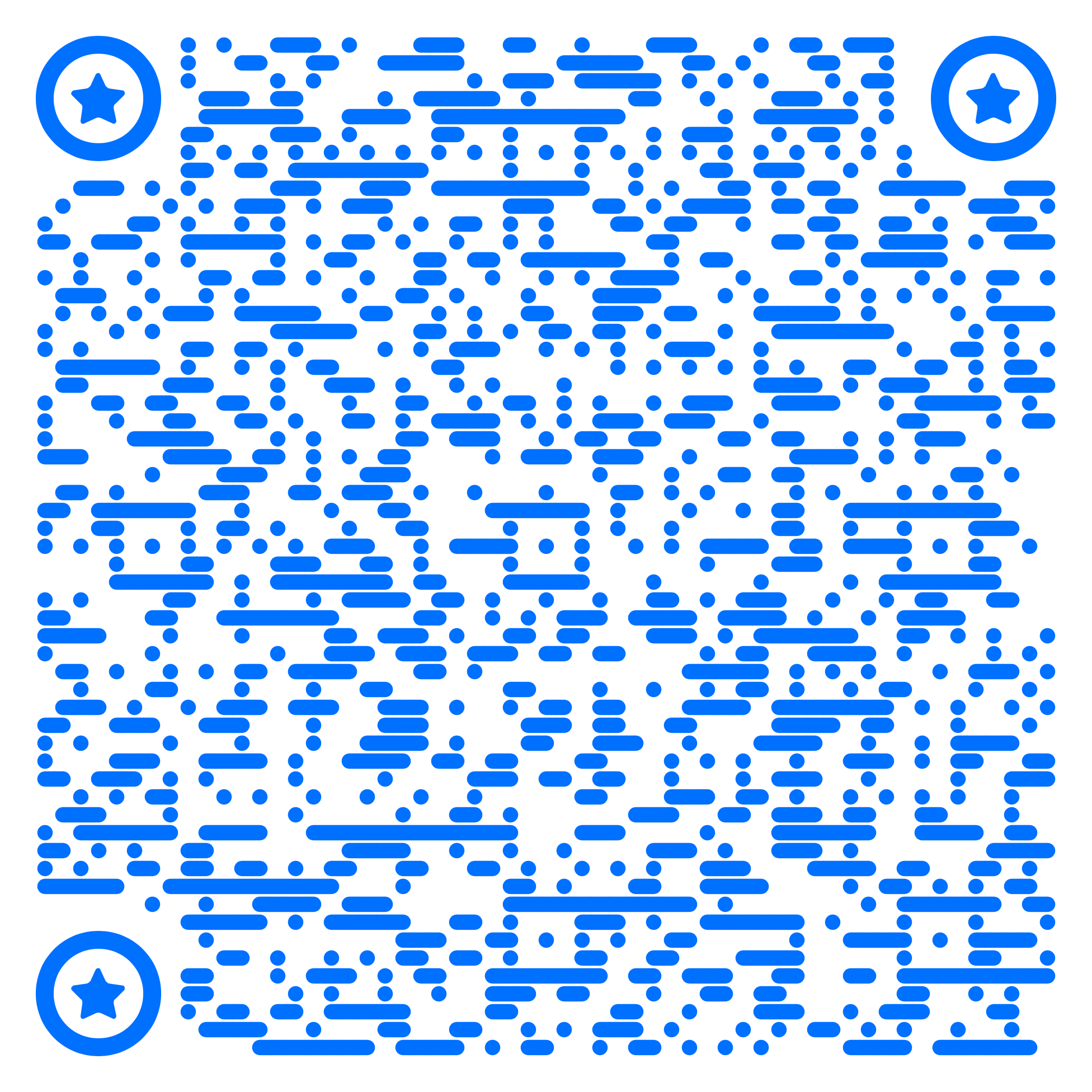 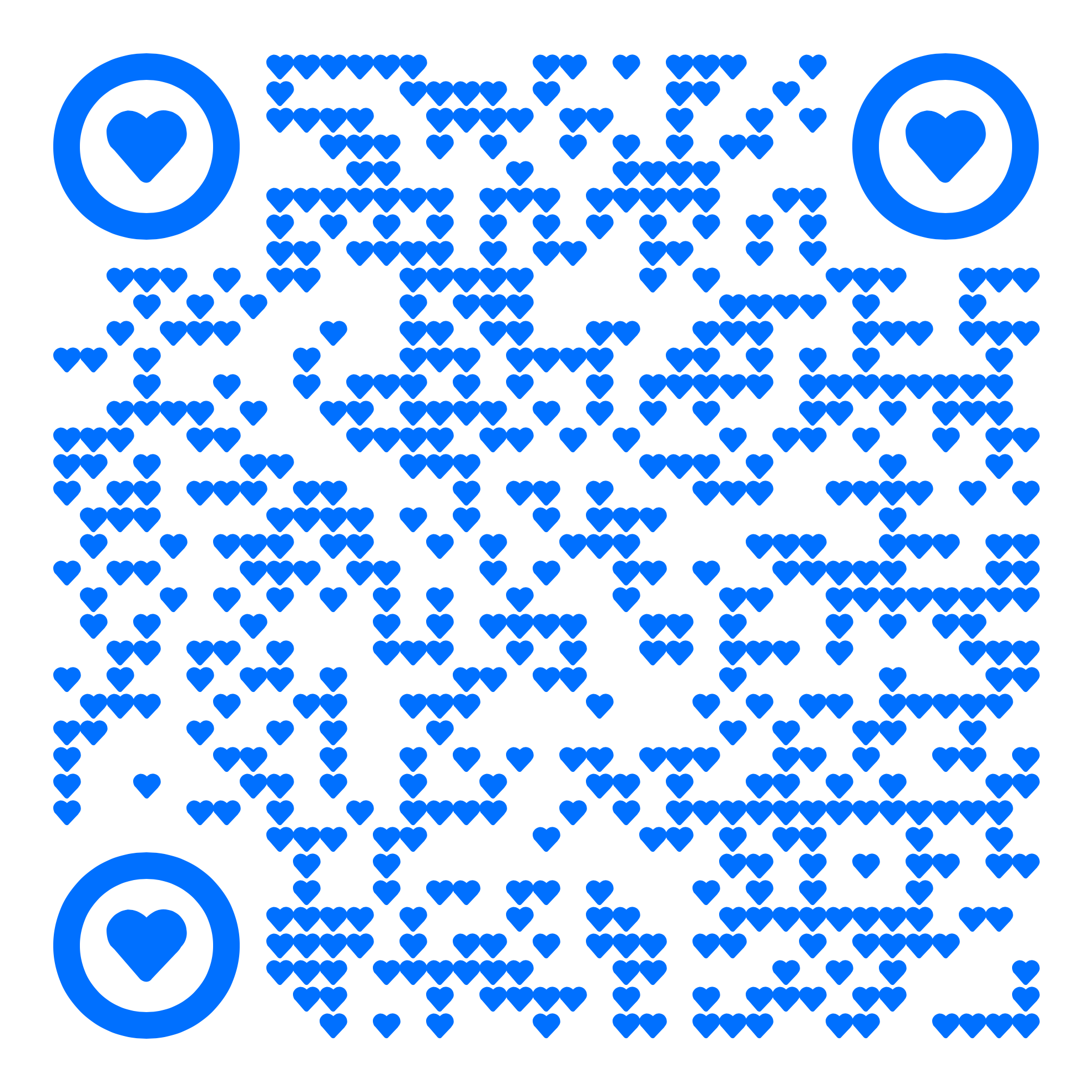 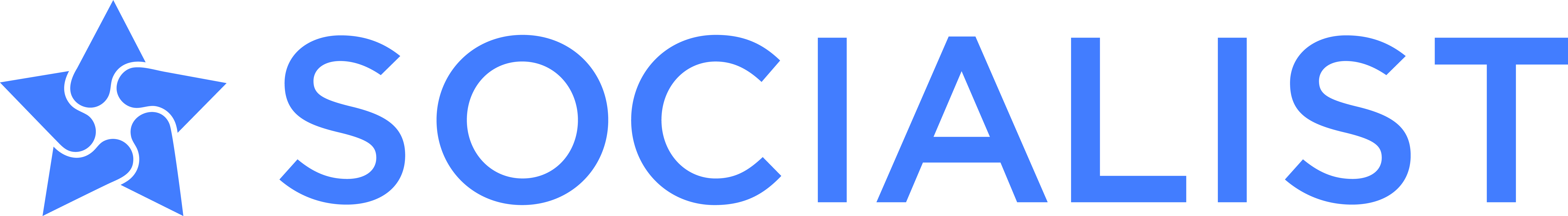 client@socialist.pro
[ это преза с технологиями]

заполните форму, чтобы получить презентацию
с актуальными технологиями
[ это почта SOCIALIST ]

отправить бриф
получить презу
любая официальная коммуникация
[ это ведёт на меня ]

спросить
поштурмить
пригласить 
просто подписаться